Use of natural precursors of NO (L  COMPLEX) for the treatment of Covid-19 complications and in acute and chronic wounds.
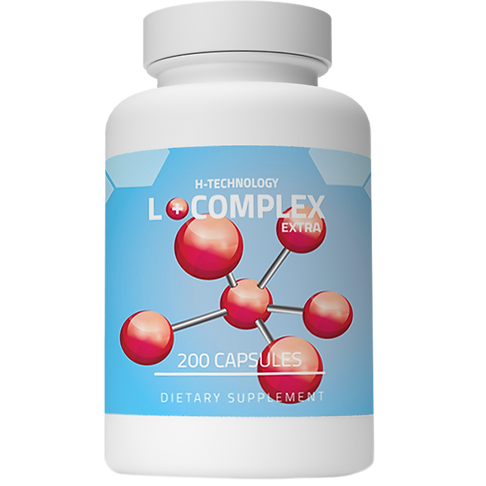 Hospital Sokolov s.r.o. (CZ) Surgery DepartmentWound healing clinic
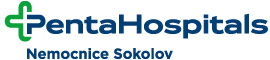 Therapies at the clinic
Patients selected
diabetic foot
 leg ulcers venous etiology
 ulcers due to ischemic lower limb   disease
 pressure ulcers of all degrees
 postoperative complications
 burns
different types of wounds
 polymorbidity
 longer treatment time in the past
 COVID-19 complications
Guarantors of research and developmentHead of surgical team: Doctor Consultant Peter ŠeboHead nurse of surgical team: Pavla VelickáMedical director of Hospital Sokolov: Doctor Consultant Andrej FarkašHospital‘s pharmaceutical Consultant: Doctor Ľudmila Debnárová
Patient
Type of treatment
modern procedures for wounds    healing
 materials
 machines (system V.A.C. – vaccuum controlled treatment)
 communication and treatment‘s understanding
 medication and food supplements
 L  COMPLEX
cooperation
nutrition and diet
treatment at home
mental well-being
WHY L  COMPLEX?
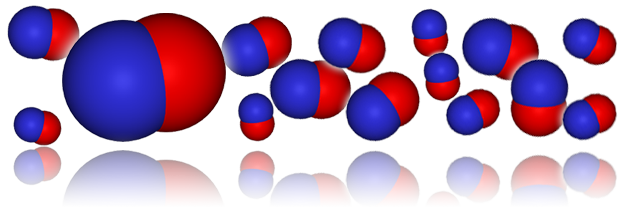 donor of molecules NO
vazodilatation
microcirculation
catalyst (starter) for enzymes in endothelial cells
prevents the formation of thrombi
donor of amino acids
granulation tissue structure
CASE STUDY 1
man, age 80
4th March 2021 admission to hospital for COVID-19 in the ICU
14th March worsening respiration and renal function failure 
patient in sedation with tracheostomy
patient positioning, anti-decubitus mattress
formation of 2nd degree pressure ulcer,  wound size 25x15 cm
Th: Inadine patch cover
25th March patient‘s condition improved, he was covid-negativ
patient was gradually woken up
7th April patient was transfered to the rehabilitation department
worsening of pressure ulcer – decubitus third degree
necrosis at the base of the wound
necrosis peels off the edges
the pacient‘s condition worsens – increase of CRP
20th April patient moved to surgical department
abscess with purulent and smelly content
necrectomy, debridement
Th: Aqvitox rinse (HClO-hypochlorous acid), to the wound Braunovidon oitment
24th April change of the treatment
Th: Flamigel, Aquacel Ag patch
bandaging every 2 days
30th April first use of            L  COMPLEX 2x3g (2x6cps)
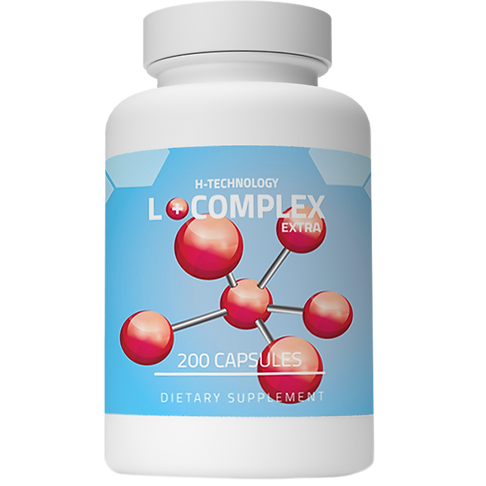 the woud‘s size decreased rapidly (14.5.) – after 2 weeks using                L   COMPLEX
patient‘s results had dramatically improved
breaking point
the wound had parcially healed
BUT
pacient was confused, mental health declined
stoped eating
He lost the will to live.
20th May patient was discharged to home care
June 2021 (2 months L  COMPLEX)
V.A.C. systém – change of bandages every 6 days
gradual improvement
the patient begun to eat
mental state improved
painkiller‘s dose was reduced
July 2021 (3 months L  COMPLEX)
pressure ulcer gradually healed
wound size 13 x 10 cm
Th: Aqvitox gel +  Aqvitox flowfiber

patient immobile
new decubits on the trochanters (hips) 1x1cm, necrotic
new decubits on the heels, 2x2cm, 3x3cm, necrotic
rehabilitation twice weekly
October 2021
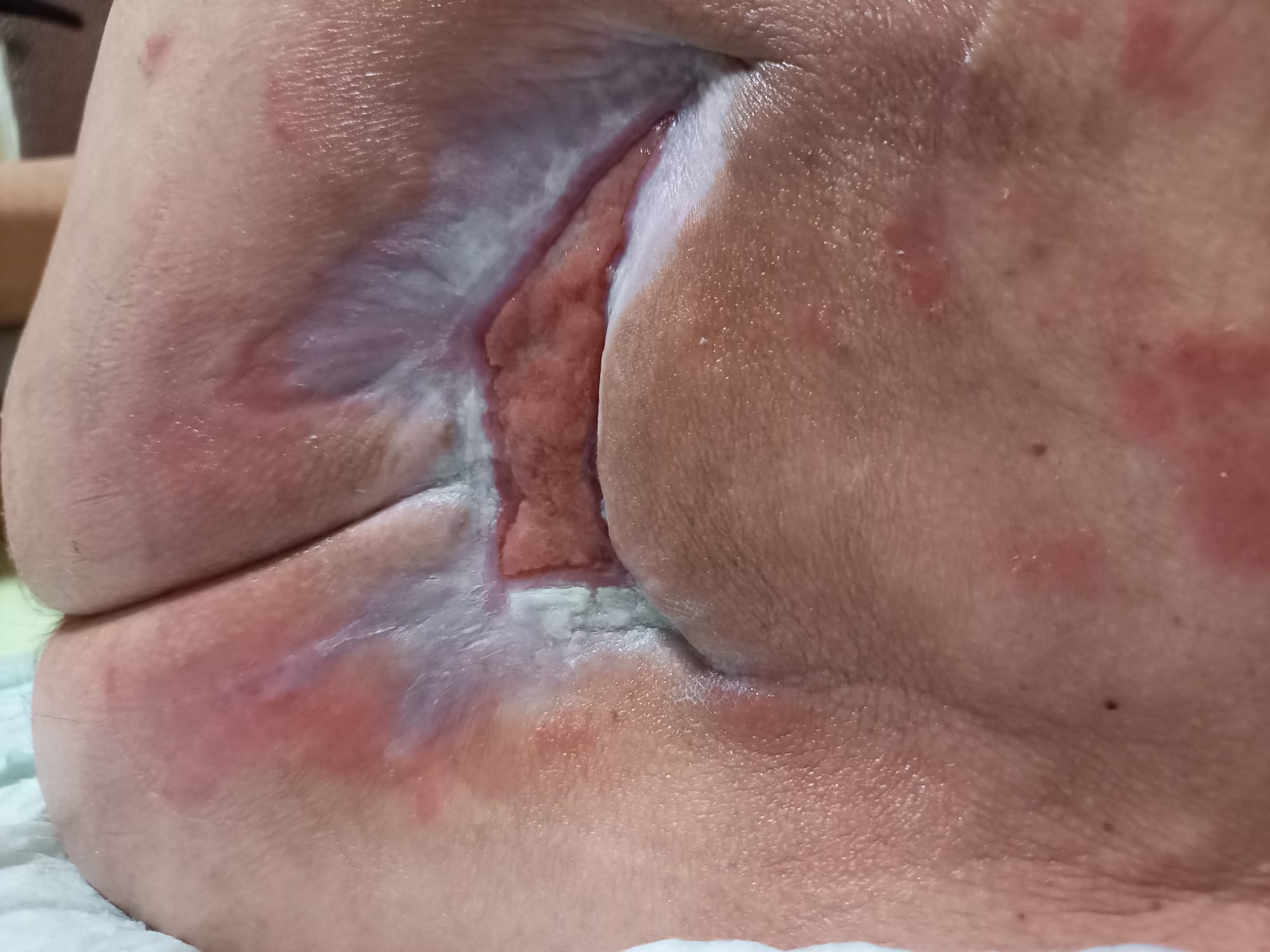 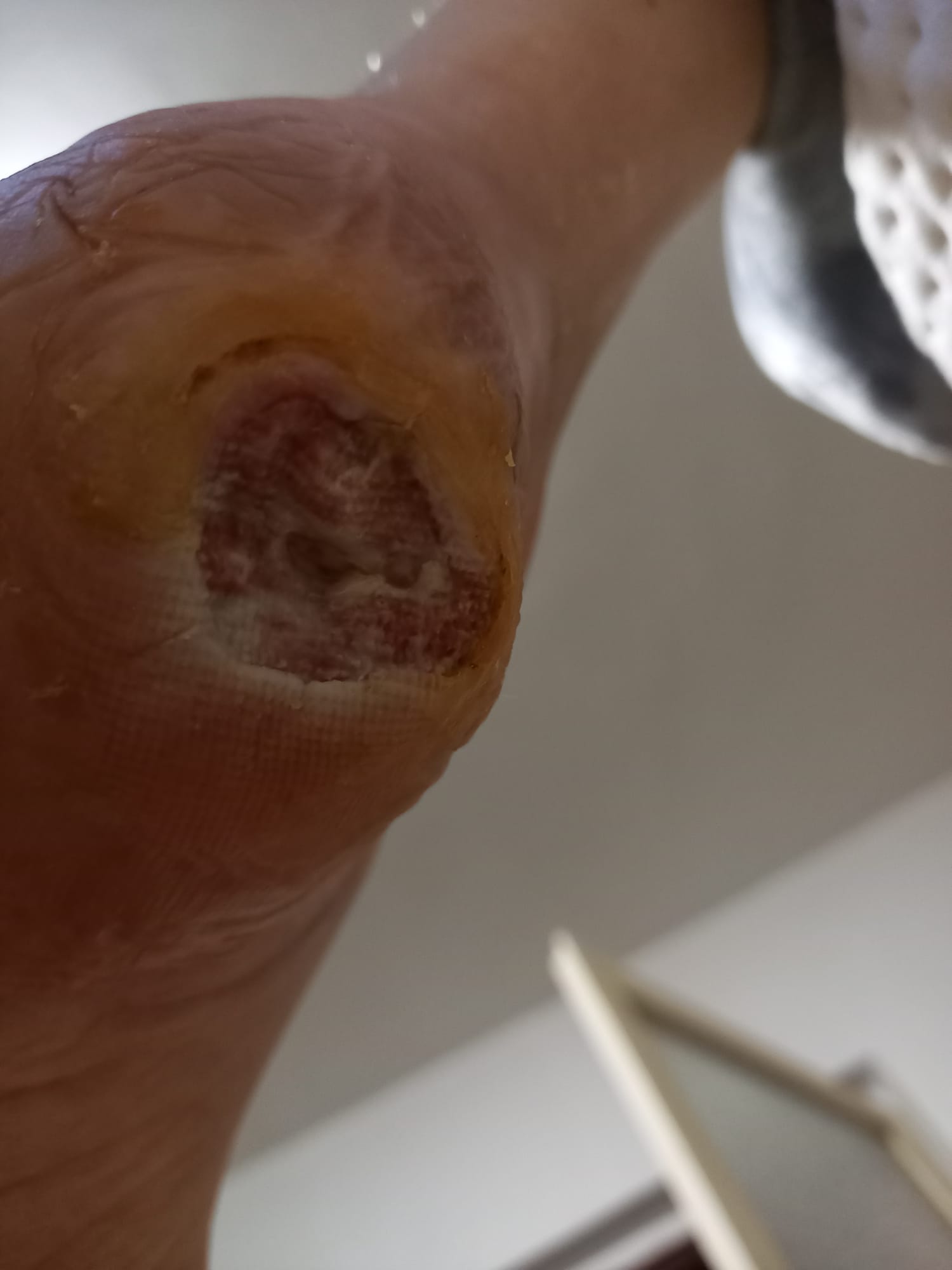 November 2021
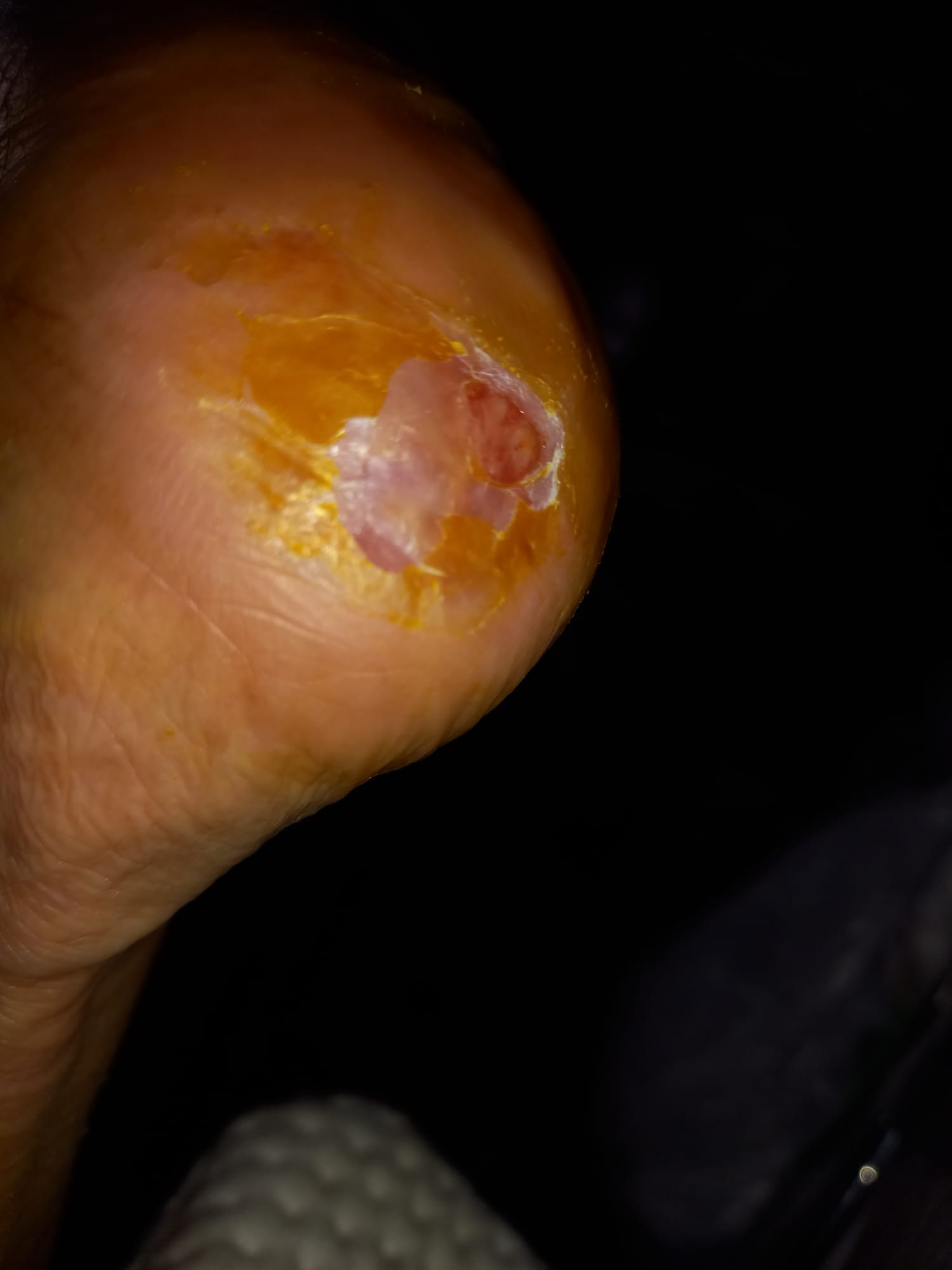 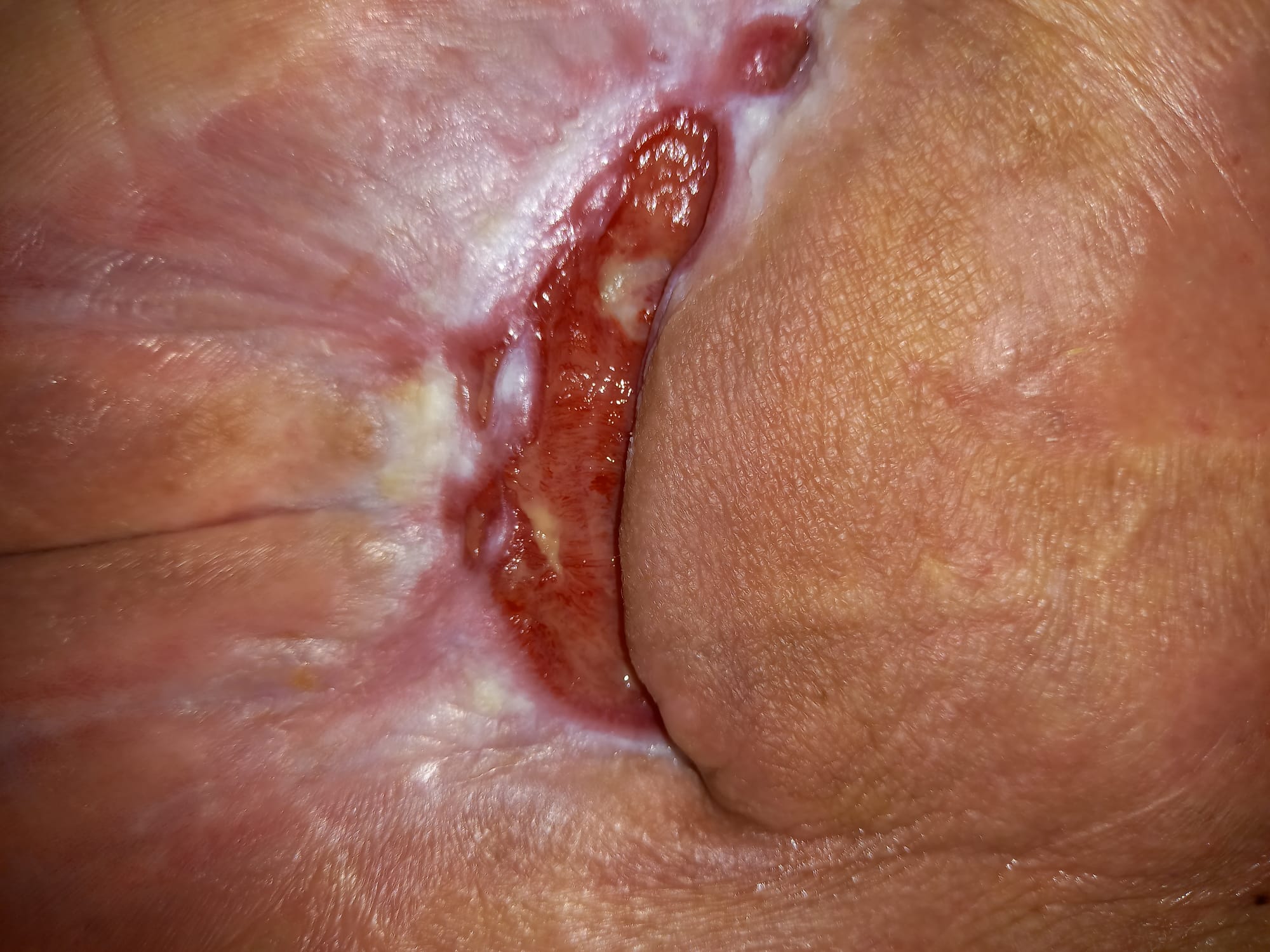 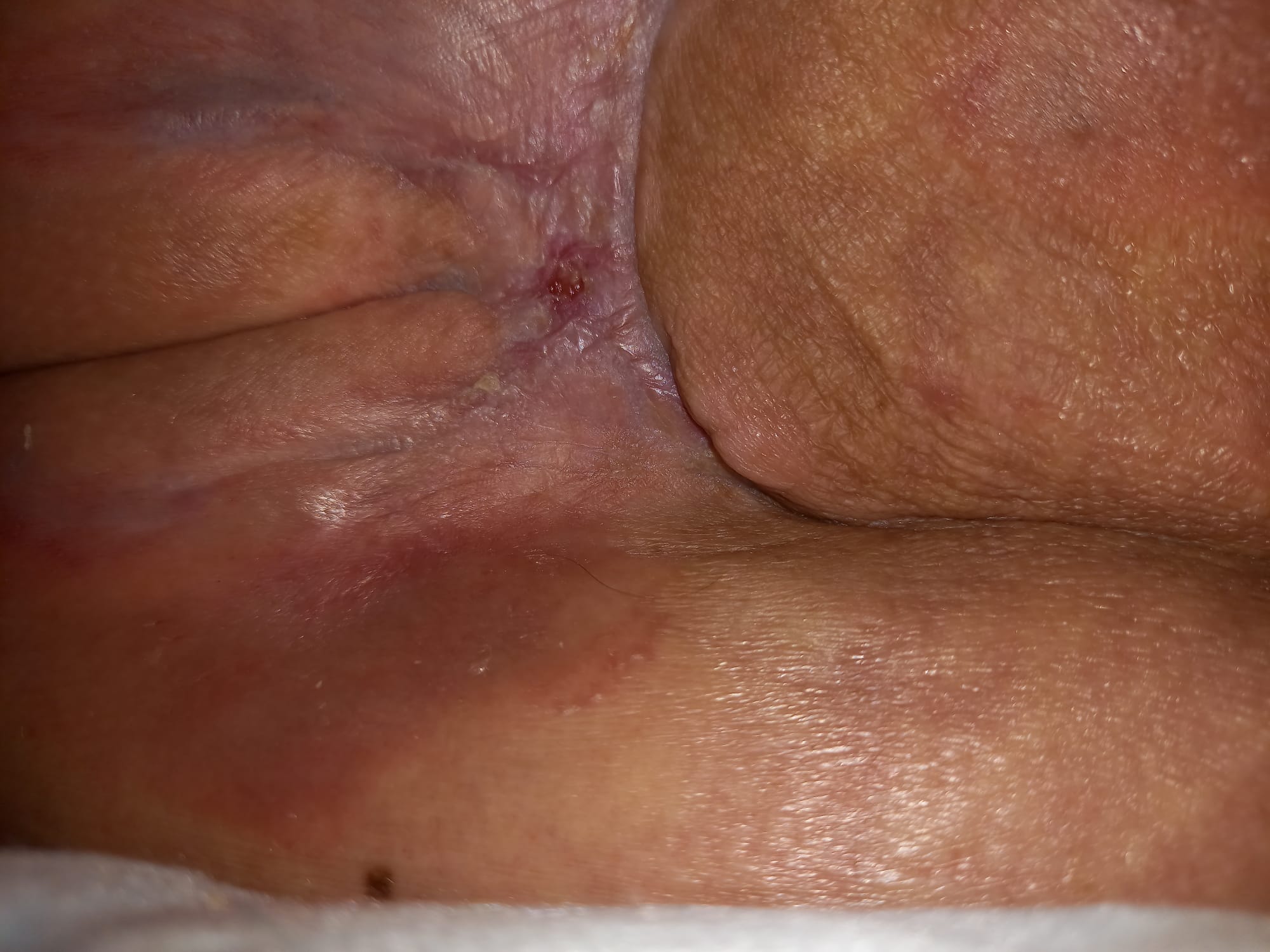 December 2021
January 2022 
(after 9 months)
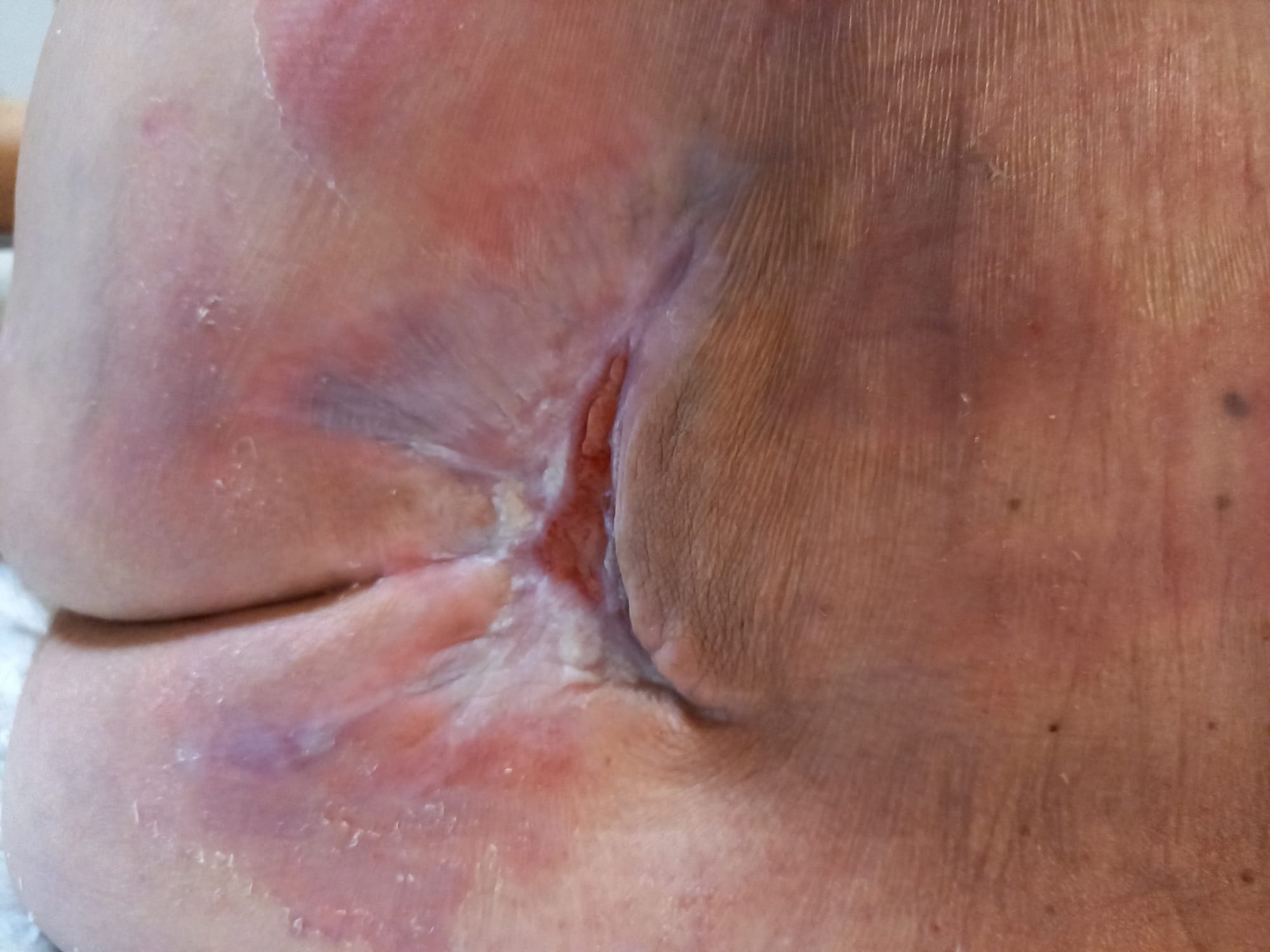 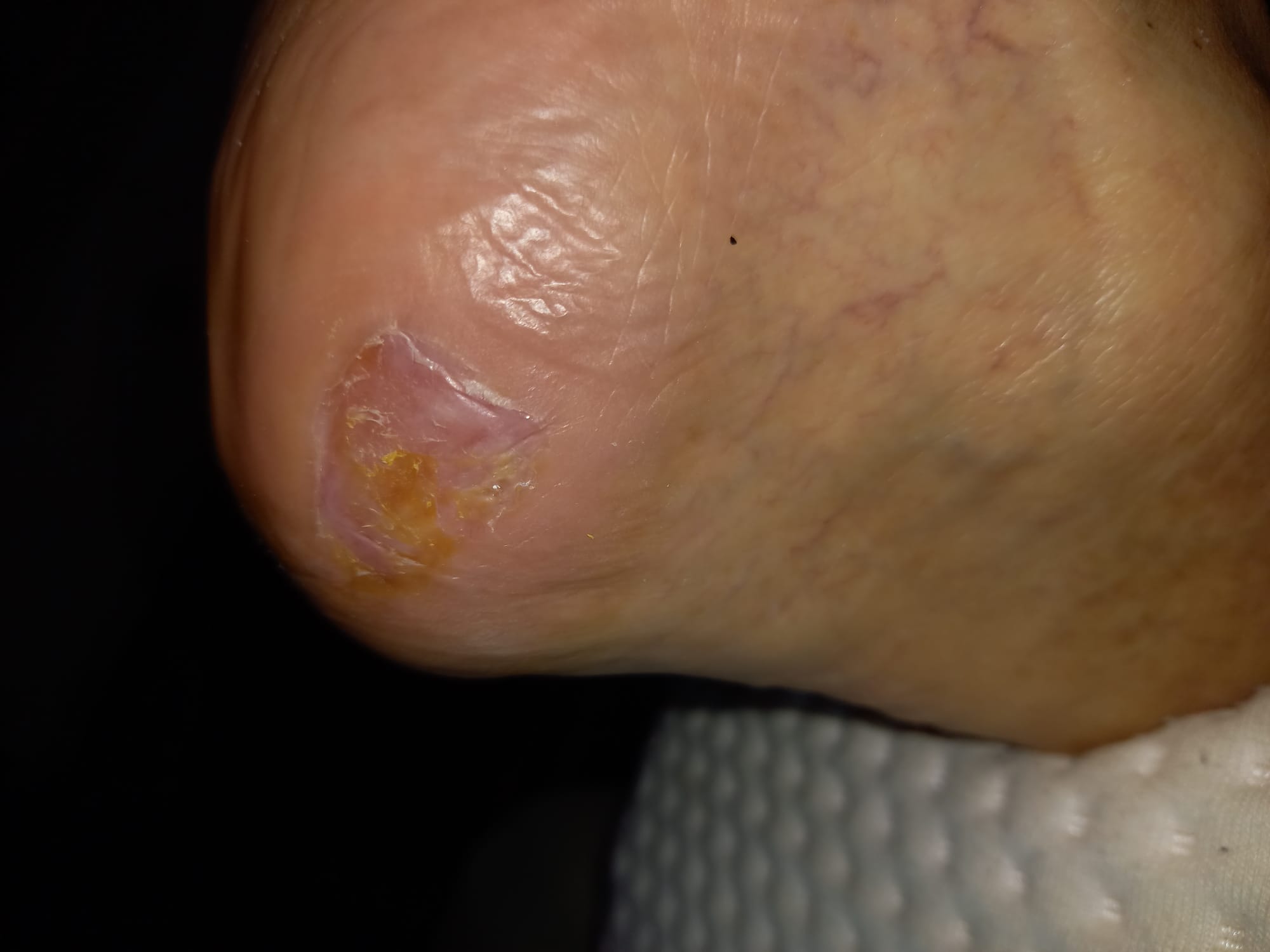 CASE STUDY 2
man, age 58
Achilles tendon injury
in the anamnesis DM on PAD
calf abscess
10th May incision + excision of the Achilles tendon
wound size 28 x 6 cm
Th: V.A.C. systém + L  COMPLEX 2 x 3 g
2th September 2021 (photo)
Completely healed at the end of september after 4 months using L  COMPLEX therapy.
3th Jun 2021
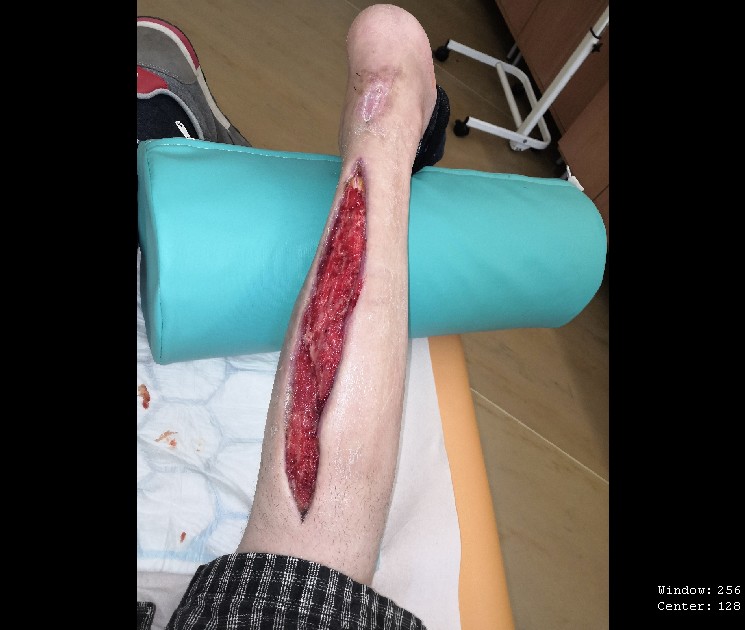 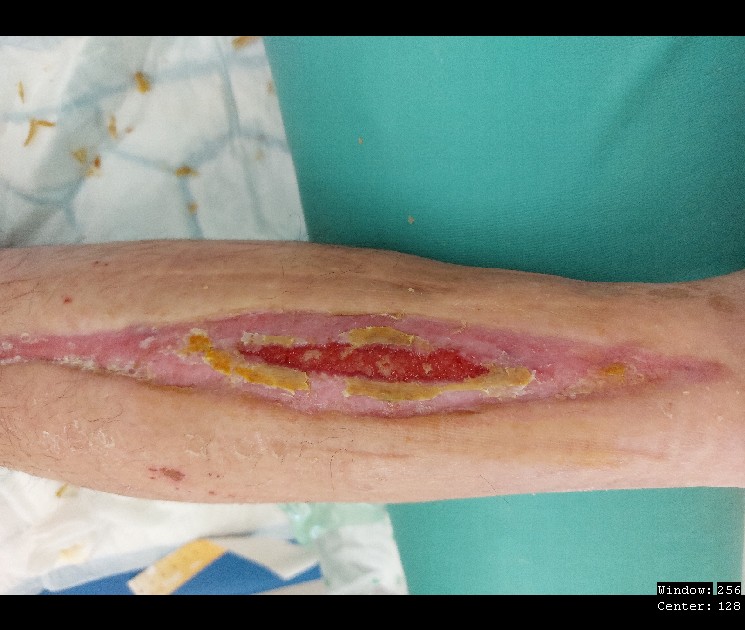 CASE STUDY 3
man, age 65
posttraumatic chronic defekt from an accident in the 1970s
calf bone (fibula) removed, the leg was deformed
wound opened 9 years ago
5 years treated at Wound healig clinic 
hypertension, DM on PAD
several times in the past inflammation (flegmona), necrectomy, hyperbaric chambre
The patient cooperated really well.
selected for the case study in April 2021                  L   COMPLEX     2 x 3 g
May 2021
Jun 2021 – after 4 months using L  COMPLEX therapy the wound completely healed
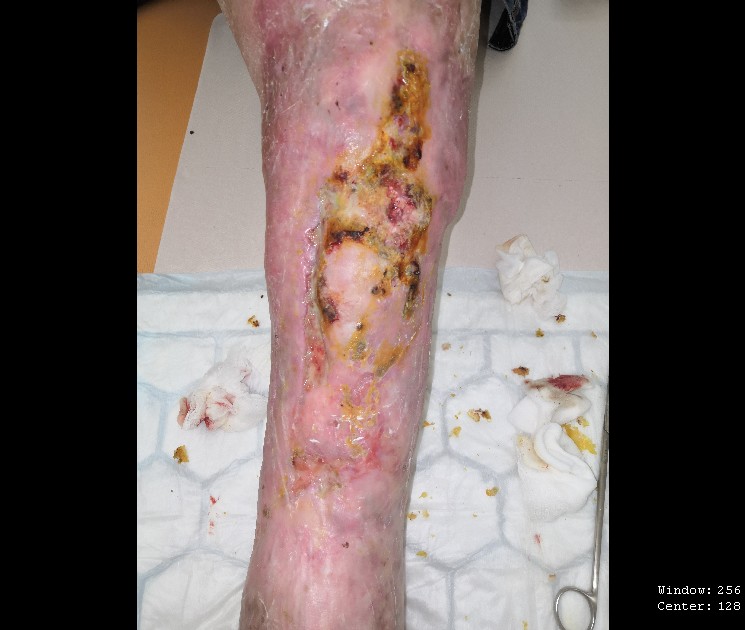 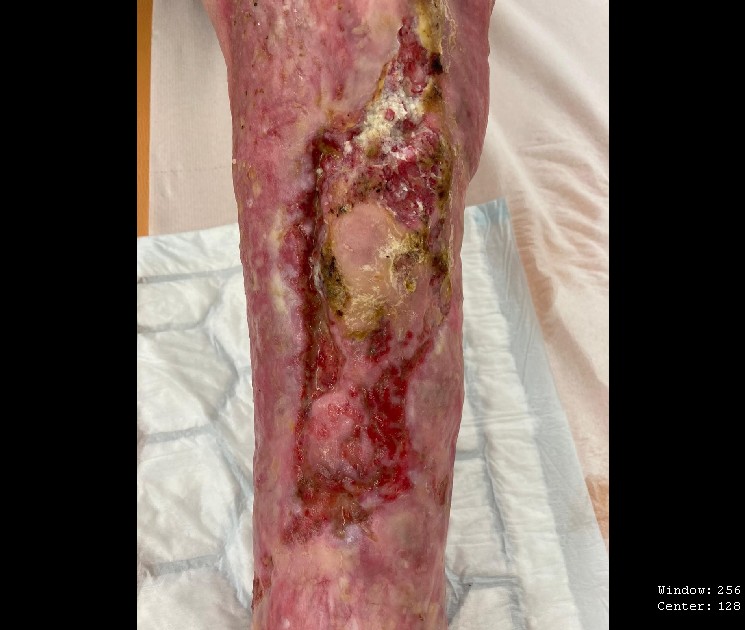 CASE STUDY (16 patients)
case study lasted approximately 6 months
 different types of wounds – decubits, diabetic foot, leg ulcer venous etiology
 6 patients completely healed
 8 pacients significantly improved
 1 patient died of Covid-19
 1 patient‘s condition deteriorated due to Covid-19,  decompensated DM, glycemia above 12 and patient didn‘t cooperate
GET 			YOUR 	HEALT	BACK
THANK YOU VERY MUCH FOR YOUR
 ATTENTION.

PharmDr. Ludmila DEBNAROVA
ludmila.debnarova@nemocnicesokolov.cz
CASE STUDY 4
teenager age 14, hockey player, training 2 x per day 6 times a week
2012 hockey injury
Dg. Cortical defects on the femur and knee of the left leg (4 bearings size 3 – 5 cm, 2 x femoral bearing near the knee, 2 x knee bearing, all in front of the foot). Unchanged untill August 2018.
June 2018 experiencing pain when walking
July 2018 patient stoped walking
MRI – Dg. Dissecting osteochondritis of the dorsal surface of the medial condyle of the femure, size 16 x 17 mm in depth 5 mm.
20.August 2018 L  COMPLEX 2 x 1,5 g
after 2 months of using L+COMPLEX – pain only during intensive training
December 2018 patient was finally pain free
14th January 2019 medical check up
patient completely healed